GT PCRS
Mardi 27 Avril 2021
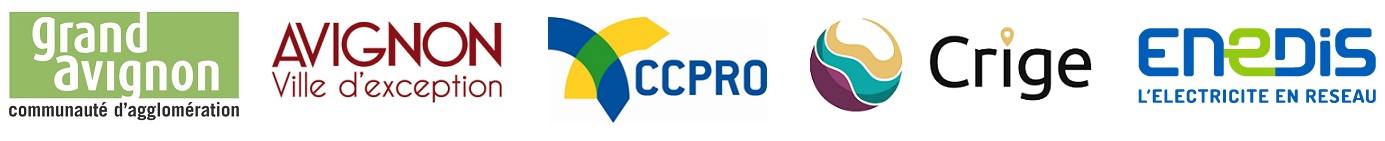 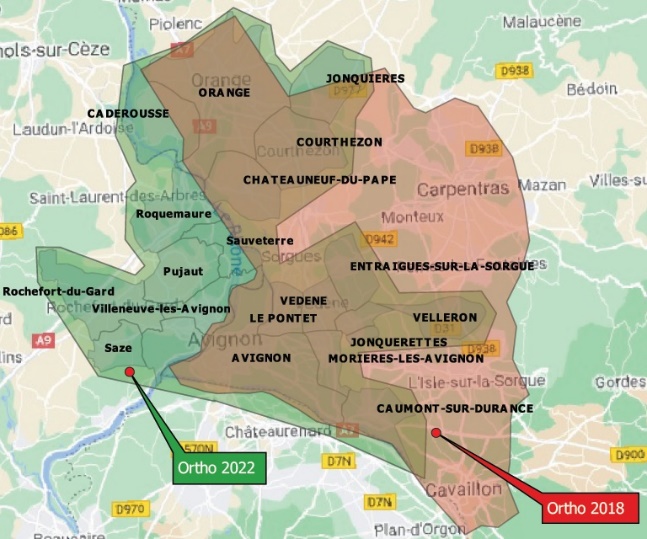 GT PCRSNaissance d’un partenariat
Printemps 2018 : Acquisition aérienne HR5 réalisée par Enedis

 Mi-Décembre 2018 : 1er contact à l’initiative d’Enedis

 Fin Février 2019 : Signature d’une convention visant à mettre en place un partenariat en vue de créer un PCRS raster commun

 Automne 2020 : Bouclage du modèle de convention PCRS raster

 Printemps 2021 : Rédaction d’une convention groupement de commande et du CCTP d’acquisition d’une ortho HR5 au Printemps 2022
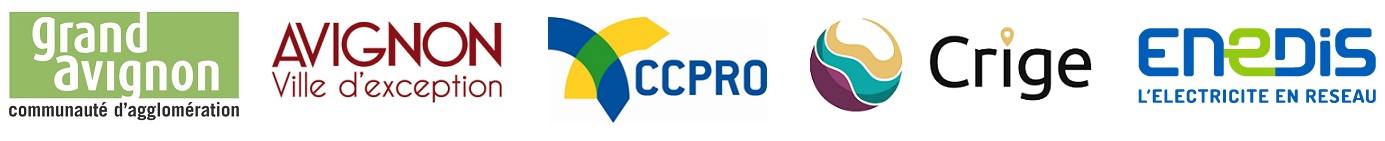 GT PCRSRôle de chaque parties prenantes
Grand Avignon
	Coordinateur du partenariat, Financeur et Contributeur (EP, réseaux humides,…)

 Ville d’Avignon et CCPRO
	Financeur, Contributeur (réseaux de signalisations tricolores, EP, topo,…)

 Enedis
	Financeur, Contributeur (fourniture de l’acquisition de base et affleurants de réseaux élec.)

 CRIGE
	Expertise technique, Mise en réseau auprès de nouveaux partenaires financeurs, 	Hébergeur et Diffuseur
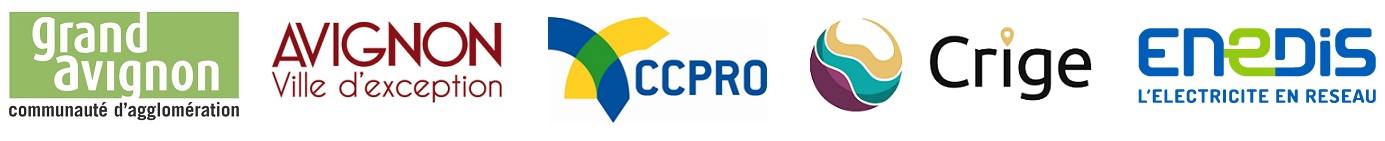